Изменения законодательства о банкротстве 2014-2015
Олег Зайцев

советник руководителя юридической дирекции Агентства по страхованию вкладов,
консультант Исследовательского центра частного права им. С.С. Алексеева при Президенте РФ  

© О.Р. Зайцев, 2015
В конце 2014 года был принят ряд федеральных законов в сфере банкротства:
№ 432-ФЗ от 22.12.2014 – «консолидация норм о банкротстве банков»
№ 476-ФЗ от 29.12.2014 – о банкротстве граждан
№ 457-ФЗ от 29.12.2014 - про ЕФРСБ
№ 482-ФЗ от 29.12.2014 – несколько назревших новелл
№ 451-ФЗ от 29.12.2014 – про отмену приоритета 300 тысяч при банкротстве банка 
№ 405-ФЗ от 01.12.2014 – про СРО
№ 484-ФЗ от 29.12.2014 – адм. отв-сть за воспрепятствование деятельности АСВ
№ 366-ФЗ от 24.11.2014 – отмена НДС при банкротстве
2
Увы, в этих законах был ряд опечаток и недостатков... Но их устраняют!
Проекты федеральных законов N 712260-6 и 723854-6
3
Что еще нас ждет?
Дорожная карта Правительства (самое важное – финоздоровление)
Законопроект о внеконкурсном оспаривании (внесен в ГД депутатом)
4
1. Федеральный закон № 432-ФЗ от 22.12.2014 – «консолидация норм о банкротстве банков»
вступил в силу с 23.12.2014
применяется также и к старым делам о банкротстве банков (нет оговорки о применении только к новым)
в основном дословно перенес в общий Закон о банкротстве тексты двух законов – О банкротстве банков (№ 40-ФЗ от 25.02.1999) и О санации банков (№ 175-ФЗ от 27.10.2008)
но есть и некоторые изменения… (в основном про конкурсное оспаривание)
5
Оспаривание сделок кредиторами
РАНЬШЕ:
ТЕПЕРЬ в силу ст. 61.9:
Кредитор мог оспорить сделку по банкротным основаниям только пройдя сложную судебную процедуру жалобы на АУ (п. 31 Пленума № 63)
Оспорить может представитель СК, если АУ не исполнит его решение; в принятии решения не участвуют сторона сделки и ее афф. лица
Оспорить может кредитор с 10 % реестра (не считая стороны сделки и ее афф. лиц)
Как для них исчисляется давность?
Могут ли они оспаривать старые сделки? (до 23.12.2014 совершенные)
Могут ли кредиторы оспаривать по процедуре 63 Пленума?
6
Оспаривание сделок временной администрацией финансовой организации
РАНЬШЕ:
ТЕПЕРЬ:
ВА оспаривала сделки от своего имени
ВА оспаривала сделки по общим правилам подведомственности и подсудности
ВА оспаривает сделки от имени ФО (п. 4 ст. 61.9 ЗоБ)
ВА оспаривает сделки в АС по месту нахождения ФО, а с момента возбуждения дела о банкротстве ФО – в этом деле (п. 5 ст. 61.9 ЗоБ)
7
Когда АСВ может оспаривать сделки по ЗоБ при санации?
РАНЬШЕ:
ТЕПЕРЬ:
Только как ВА до отзыва лицензии (пп. 7 п. 3 ст. 8 Закона о санации). Соответственно по факту после передачи управления инвестору АСВ теряло право на оспаривание, а банк (инвестор) тоже не мог
Или по заявлению банка, если было уменьшение УК (п. 4 ст. 2 Закона о санации) (но битая ссылка на п. 2 ст. 28 ЗоББ)
АСВ может при любой форме санации, причем даже после передачи управления инвестору вплоть до окончания плана участия (п. 2 и 11 ст. 189.40 ЗоБ)
Также может и банк сам после передачи инвестору (п. 11 ст. 189.40 ЗоБ)
8
Оспаривание платежей по межбанку по ст. 61.3 ЗоБ
РАНЬШЕ:
ТЕПЕРЬ:
Если платеж по межбанку больше 1% активов банка, то не надо доказывать его необычность (пример: опр. СКЭС ВС РФ от 24.09.2014 № 305-ЭС14-1204)
Даже если платеж по межбанку больше 1 %, то все равно нужно доказывать его необычность (п. 6 ст. 189.40 ЗоБ)
9
Доказывание необычности операций по счету (раньше – п. 35.3 Пленума 63)
Три главных критерия:

платеж при наличии картотеки;
клиент аффилирован с сотрудниками банка;
платеж был необычным для клиента (независимо от суммы)
10
Доказывание необычности операций по счету (теперь – п. 5 ст. 189.40 ЗоБ)
платеж был осуществлен через коррсчет (субсчет) с нарушением очередности, установленной ГК РФ, при наличии других распоряжений клиентов, номинированных в той же валюте и не исполненных в срок из-за недостаточности денежных средств на указанном коррсчете (субсчете), либо если доказано, что клиент или получатель платежа знал о наличии других таких неисполненных распоряжений по иному коррсчету (субсчету) 
клиент или получатель платежа является заинтересованным либо контролирующим лицом по отношению к банку
назначение либо размер платежа существенно отличается от ранее осуществленных клиентом платежей с учетом его предшествующих отношений с банком, и клиент не может представить разумные убедительные обоснования этого платежа, и размер платежа или совокупность платежей клиента, совершенных в течение одного операционного дня, превысили 1 млн. руб. (не применяется к оспариванию платежа по межбанку). Обход закона – 333 333 руб. 3 дня подряд
11
Оспаривание трудовых выплат
РАНЬШЕ:
ТЕПЕРЬ:
ЗоБ не говорил дословно о возможности оспаривания соглашений и приказов об увеличении зарплаты или выплате премии
Поэтому иногда суды говорили, что по правилам ЗоБ нельзя их оспаривать (пример Определение Мосгорсуда № 4г/8-13182 от 25.12.2014)
П. 3 ст. 61.1 ЗоБ прямо разрешает оспаривать «соглашения или приказы об увеличении размера заработной платы, о выплате премий или об осуществлении иных выплат в соответствии с трудовым законодательством Российской Федерации и … сами такие выплаты»
12
Понижение очередности при увеличении зарплаты
РАНЬШЕ:
ТЕПЕРЬ:
Если в течение 6 мес. до возбуждения дела о банкротстве увеличился размер зарплаты руководителя, то АС может это увеличение отнести к 3.2 очереди (п. 4 ст. 136 ЗоБ)
Сначала это разрешили делать для всех работников банков (пп. 9 п. 2 ст. 189.31 и пп. 3 п. 4 ст. 189.78 ЗоБ), причем 6 мес. исчисляются от введения ВА – с 23.12.2014 (432-ФЗ)
Потом это разрешили делать с работниками любых должников – п. 4 ст. 136 ЗоБ в ред. 482-ФЗ. Применяется к процедурам, введенным после 29.01.2015. Но применяется ли это к старым увеличениям?
13
Ограничения золотых парашютов для работников банка
РАНЬШЕ:
ТЕПЕРЬ:
При банкротстве банка требования его руководителей о выплате выходного пособия и т.п. в части превышения минимального размера удовлетворялись после всех кредиторов (п. 2.1. ст. 134 и п. 3 ст. 136 ЗоБ)
При санации этого не было
При банкротстве банка такие требования у всех работников удовлетворяются после всех кредиторов (п. 2 ст. 189.84 ЗоБ)
При санации такие требования удовлетворяются не выше минимального размера (п. 15 ст. 189.49 ЗоБ)
14
Оспаривание возврата кредита (при банкротстве заемщика – не банка)
РАНЬШЕ:
ТЕПЕРЬ:
Платеж по кредиту по графику мог быть отнесен к обычной деятельности (п. 14 Пленума № 63), которую нельзя оспаривать по ст. 61.3 и п. 1 ст. 61.2
Но платеж по кредиту можно было оспорить, если он превышал 1 % от активов заемщика или был необычным (например, если график был специально изменен под платеж)
П. 4 ст. 61.4 ЗоБ запрещает оспаривать по ст. 61.3 платеж по кредиту по графику, если не было просрочки по другим денежным обязательствам
Этот запрет применяется и при превышении 1% от активов, и неясно, будет ли применяться при другой необычности
В п. 4 ст. 61.4 нет ссылки на п. 1 ст. 61.2
15
Срок для иска о субсидиарной ответственности при банкротстве банка
РАНЬШЕ:
ТЕПЕРЬ:
Общий срок – 1 год со дня, когда АСВ узнало или могло узнать об основаниях для привлечения к субс. отв-сти, но не позднее 3 лет со дня признания банкротом (п. 5 ст. 10 ЗоБ)
Специальный срок при банкротстве банка – 3 года со дня признания банкротом (п. 6 ст. 189.23 ЗоБ)
Как действует во времени?
16
Арест по иску о субсидиарке при банкротстве банков
П. 10 ст. 189.23 ЗоБ: «в случае подачи заявления о привлечении контролирующего лица к ответственности суд вправе по ходатайству конкурсного управляющего принять обеспечительные меры, в том числе наложить арест на имущество контролирующего лица. Такие обеспечительные меры сохраняют действие также на период приостановления рассмотрения заявления о привлечении контролирующего лица к ответственности»
Должно помочь принятию этих мер
17
Повышение цены на публичном предложении
РАНЬШЕ:
ТЕПЕРЬ:
Неясно было, можно ли повышать цену на этапе публичного предложения, в связи с чем при таком повышении результаты торгов оспаривались (пример – пост. През. ВАС РФ от 24.06.2014 № 3894/14)
П. 4 ст. 139 ЗоБ прямо разрешает повышать цену на этапе публички
Вступает в силу с 22.06.2015
Возможно ли дальнейшее повышение?
18
Прекращение доверенностей при введении ВА
РАНЬШЕ:
ТЕПЕРЬ:
Временной администрации нужно было специально прекращать доверенности, выданные ФО, причем для третьих лиц это действовало только после извещения их об этом
П. 2 ст. 183.8 ЗоБ предусматривает автоматическое прекращение доверенностей (в т.ч. безотзывных) при введении ВА с приостановлением полномочий исп. органов ФО
В силу публичности акта о введении ФО все должны считаться знающими и о произошедшем прекращении доверенностей
19
Записи в ЕГРП после введения ВА
РАНЬШЕ:
ТЕПЕРЬ:
Если до введения ВА была совершена сделка и (или) подано в ФРС заявление в отношении прав ФО на недвижимость, то и после введения ВА был риск внесения в ЕГРП записи
П. 4 ст. 183.9 ЗоБ: 
со дня назначения ВА и до дня вынесения решения суда о признании ФО банкротом приостанавливается государственная регистрация сделок, перехода, ограничения (обременения) права на недвижимое имущество, принадлежащее ФО на праве собственности, ином вещном праве или находящееся у нее в залоге.
Нет (пока?) аналогичных правил про другие реестры – ЕГРЮЛ, БЦБ и т.д.
20
Федеральный закон № 482-ФЗ от 29.12.2014
Действует с 29.01.2015
Закрепил в ЗоБ ряд правовых позиций ВАС РФ
Ввел ряд долгожданных новелл
21
Как ознакомиться с материалами к СК?
РАНЬШЕ:
ТЕПЕРЬ:
В сообщении о СК д.б. порядок такого ознакомления (п. 3 ст. 13 ЗоБ)
Есть срок – не менее чем за 5 рабочих дней до СК лицо, проводящее СК, обязано обеспечить возможность знакомиться (п. 3 ст. 13 ЗоБ)
22
Решения комитета кредиторов (п. 5 ст. 18 ЗоБ)
Протокол КК направляется в суд через 5 дней
Лица, участвующие в деле о банкротстве, представители работников, участников, СРО и ФРС имеют доступ к протоколам КК (а вот про доступ СРО и ФРС к протоколам СК в ст. 12 ЗоБ не сказано)
Решение КК включается АУ в ЕФРСБ в течение 3 дней с даты получения протокола (применяется ко всем решениям с 15.01.2015)
23
Проценты по реестровым требованиям
РАНЬШЕ:
ТЕПЕРЬ:
П. 1 ст. 4 ЗоБ: на дату введения процедуры, в которой заявлено требование
Сначала в 63 Пленуме п. 4 также привязал проценты к процедуре
Затем в 88 Пленуме п. 4 для всех процедур на дату введения первой процедуры
П. 1 ст. 4 ЗоБ: на дату введения первой процедуры (как 88 Пленум)
Но в п. 1 ст. 63 ЗоБ написали: «не начисляются неустойки и иные финансовые санкции» (ср. п. 1 ст. 126: прекращается начисление процентов, неустоек и иных санкций; ср. также пред. ее ред.: неустоек, процентов и иных финансовых санкций).
Но при этом в п. 4 ст. 63 ЗоБ теперь тоже мораторные (как в 88 Пленуме)
24
Проценты при прекращении дела о банкротстве (1)
РАНЬШЕ:
ТЕПЕРЬ:
По абз. 7 п. 1 ст. 57 ЗоБ (расчеты со всеми кредиторами – в т.ч. по 113 или 125) – кредитор может требовать мораторные проценты за период процедур (п. 9 88 Пленум)
Аналогично (п. 5 ст. 63 ЗоБ)
Но проценты по ставке на дату введения наблюдения
25
Проценты при прекращении дела о банкротстве (2)
РАНЬШЕ:
ТЕПЕРЬ:
Если недобросовестные лица инициировали банкротство платежеспособного лица для неправомерного получения выгод от этого, то суд прекращает дело и можно взыскать договорные проценты за период процедур (п. 10 Пленума 88)
Аналогично – в п. 6 ст. 63 ЗоБ
26
Минимум требований для инициирования кредитором банкротства юрлица
РАНЬШЕ:
ТЕПЕРЬ:
100 тысяч рублей (п. 2 ст. 6 ЗоБ)
Для стратегов и ест. монополий 500 тыс. руб. (п. 4 ст. 190 и п. 3 ст. 197 ЗоБ)
300 тысяч рублей (п. 2 ст. 6 ЗоБ). Но: опечатка в переходных
Для стратегов и ест. монополий – 1 млн. руб. (п. 4 ст. 190 и п. 3 ст. 197 ЗоБ)
Ср. для ФЛ с 1 июля 2015 – 500 тысяч рублей (п. 2 ст. 213.3 ЗоБ)
27
Нужно ли решение суда для инициирования банкротства кредитором? (1)
РАНЬШЕ: всегда да (п. 3 ст. 6 ЗоБ) 
В результате кредитор проигрывал должнику в возбуждении дела
28
Нужно ли решение суда для инициирования банкротства кредитором? (2)
Если кредитор банк, то нет, но нужны признаки банкротства у должника (п. 2 ст. 7 ЗоБ)
Что за признаки? Из ст. 3 – 3 месяца просрочки для ЮЛ или из ст. 2 (недостаточность или неплатежеспособность – их признаками называет, напр., ст. 9)?
А если банк цедирует не банку? Ср. п. 2 ст. 213.5 ЗоБ для ФЛ с 1 июля 2015: «требования, основанные на кредитных договорах с кредитными организациями»
А если спор о праве? Для ФЛ с 1 июля 2015 суд оставляет тогда без рассмотрения: п. 2 ст. 213.6 ЗоБ
А если должник платежеспособен ? Для ФЛ с 1 июля 2015 кредитор должен доказать неплатежеспособность: п. 2 ст. 213.6 ЗоБ
Нужно раскрывать тогда информацию в ЕФРСДЮЛ (п. 2.1 ст. 7 ЗоБ)
29
Предварительное раскрытие информации о намерении инициировать банкротство
РАНЬШЕ
ТЕПЕРЬ
Должник обязан направить свое заявление всем конкурсным кредиторам (п. 4 ст. 37 ЗоБ)
Кредитор обязан направить свое заявление должнику (п. 3 ст. 39 ЗоБ)
Должник также обязан за 15 дней до подачи заявления раскрыть это в ЕФРСДЮЛ (п. 4 ст. 37 ЗоБ) – до 1 июля 2015 можно уведомить всех кредиторов или включить в ЕФРСБ (ч. 2 и 3 ст. 4 482-ФЗ)
Если кредитор – банк и он идет без решения суда, то же самое, что и должник (п. 2.1 ст. 7 ЗоБ)
30
Выбор АУ при инициировании банкротства должником
РАНЬШЕ:
ТЕПЕРЬ:
Должник мог выбрать как СРО, так и конкретного АУ (п. 2 ст. 37 ЗоБ)
Должник вообще не выбирает: СРО выбирается автоматически при размещении в ЕФРСДЮЛ уведомления об обращении должника в суд (п. 5 ст. 37 ЗоБ) – это будет после утверждения МЭР порядка, а до этого СРО выбирает суд при подаче заявления (ч. 6 ст. 4 482-ФЗ). 
А если аффилированный с должником кредитор подает заявление? А может ли он вообще подавать заявление?
31
Право суда отказать в утверждении АУ, соответствующего формальным требованиям
РАНЬШЕ:
ТЕПЕРЬ:
В исключительных случаях, когда совершение АУ неоднократных грубых умышленных нарушений в данном или в других делах о банкротстве, подтвержденное вступившими в законную силу судебными актами, приводит к существенным и обоснованным сомнениям в наличии у арбитражного управляющего должной компетентности, добросовестности или независимости - по инициативе суда или по ходатайству участвующих в деле лиц (п. 56 Пленума 35)
Если СРО представит информацию об отсутствии у АУ достаточной компетентности, добросовестности и независимости для проведения процедуры банкротства (п. 5 ст. 45 ЗоБ)
Но если суд при такой инфо от СРО все-таки утвердит АУ, то он должен застраховать отв-сть на всю сумму комфонда СРО (п. 5 ст. 45 ЗоБ), а он не меньше 20 млн.
А если инфо будет не от СРО, а от других лиц?
32
Голосование залогового кредитора на СК (п. 1 ст. 12 ЗоБ)
РАНЬШЕ:
ТЕПЕРЬ:
в ходе наблюдения;
в ходе ФО и ВУ в случае отказа от реализации предмета залога или вынесения судом определения об отказе в ходатайстве о реализации предмета залога
также и:
по вопросу о выборе АУ или СРО
по вопросу об обращении в суд с ходатайством о прекращении конкурсного производства и переходе к внешнему управлению
в ходе реструктуризации долгов гражданина
в ходе реализации имущества гражданина
если вопросы 1 СК решаются в КП (п. 3 ст. 73 ЗоБ0
33
Расходы АУ на обеспечение текущей деятельности должника
Теперь они не подпадают под ст. 20.7 ЗоБ
На них теперь нет лимитов
Можно ли жаловаться в суд на их необоснованность?
34
Заключение ВУ по оспариванию сделок
Теперь ВУ к своему отчету обязан приложить заключение о наличии или об отсутствии оснований для оспаривания сделок должника (п. 2 ст. 67 ЗоБ) – направляется в суд
Это может повлиять на начало течения давности для КУ и кредиторов
35
Могут ли кредиторы и ВУ возражать о давности при установлении требований друг друга?
РАНЬШЕ:
ТЕПЕРЬ:
Нет – пункт 14 Пленума 29 в первоначальной редакции
Да – п. 14 в ред. от 14.03.2014 (могут все, кто может возражать по 71 или 100)
НО: по 100 буквально названы кредиторы, уже включенные в реестр
Да, причем любое участвующее в деле лицо (п. 1 ст. 66, п. 2 ст. 71 и п. 3 ст. 100 ЗоБ)
Кредитор участвует в деле с даты принятия его требования судом (п. 30 Пленума 60)
36
Уведомление о предъявлении требований по 100
РАНЬШЕ:
ТЕПЕРЬ:
путем направления по правилам главы 12 АПК сообщения представителю СК, а если он не избран – всем включенным в реестр кредиторам (п. 33 Пленума 60)
кредитор должен был дать это деньги до рассмотрения его требования, но при наличии уважительной причины суд мог обязать должника возместить расходы кредитора (п. 7 ст. 100 ЗоБ)
Размещение в ЕФРСБ (п. 2 ст. 100 ЗоБ) АУ за счет должника
Если причины необращения в наблюдении неуважительные, то суд может взыскать расходы должника с кредитора (п. 7 ст. 100)  - но это не мешает включить в реестр
37
Контроль за электронными площадками
ЭП д.б. членом СРО ЭП  (п. 20 ст. 110 ЗоБ) (действует с 1 июля 2015 – ч. 13 ст. 4 482-ФЗ). Во всех процедурах или только в новых?
ЭП отвечает перед третьими лицами за убытки от нарушений на торгах (п. 1 ст. 111.6 ЗоБ) 
Ответственность ЭП застрахована не менее чем на 30 млн. руб. в год (ст. 111.7 ЗоБ)
За ЭП отвечат комфонд СРО ЭП (ст. 111.8 ЗоБ). Мин. размер комфонда – 3 млн. на 1 ЭП, лимит на один случай по одной ЭП – 5 млн. руб.
38
Размер комфонда СРО АУ
РАНЬШЕ:
ТЕПЕРЬ:
Не менее 50 тыс. руб. с АУ (п. 2 ст. 25.1 ЗоБ)
Не менее 50 тыс. руб. с АУ и всего не менее 20 млн. руб. (п. 2 ст. 25.1 ЗоБ) (до 20 млн. нужно довести 1 января 2016 – ч. 11 ст. 4 482-ФЗ)
39
Максимальный размер выплаты из комфонда СРО АУ на один случай
РАНЬШЕ:
ТЕПЕРЬ:
25 % комфонда на последнюю отчетную дату перед решением суда о взыскании с АУ убытков (п. 11 ст. 25.1 ЗоБ)
5 млн. руб. (п. 11 ст. 25.1 ЗоБ)
Если суд утвердил АУ вопреки мнению СРО, то 1 млн.
Применяется к убыткам, причиненным после 29.01.2015 (ч. 12 ст. 4 ЗоБ)
40
Залог и замещение активов
РАНЬШЕ:
ТЕПЕРЬ:
Передача ПЗ при ЗА не прекращает сама по себе залог (пост. През. ВАС от 25.03.2014 № 18749/13 (Росбанк пр. Инвест-Ресурс и др.))
При ЗА происходит замена ПЗ на акции. Стоимость акций в залоге д.б. пропорциональна рыночной стоимости ПЗ (п. 7 ст. 115 ЗоБ)
41
Как управлять АО, созданным при замещении активов?
РАНЬШЕ:
ТЕПЕРЬ:
ВАС РФ признавал право СК участвовать в корпуправлении АО (пост. През. от 15.10.2013 № 7070/13 (Сельмаш))
ГД – это АУ или иное лицо, назначаемое и отстраняемое АУ по решению СК (п. 8 ст. 115 ЗоБ). Могут ли кредиторы должника требовать возмещения убытков от АУ и особенно этого иного лица? В пользу должника или АО взыскиваются убытки?
Устав АО утверждает СК (п. 9 ст. 115 ЗоБ)
СК может создать и избрать СД АО (п. 10 ст. 115 ЗоБ)
АО не может распоряжаться своим имуществом до реализации его акций (п. 11 ст. 115 ЗоБ)
42
Как узнать о порядке продажи предмета залога?
РАНЬШЕ:
ТЕПЕРЬ:
Незалоговые кредиторы могли возразить против порядка продажи ПЗ (п. 9 Пленума 58), но неясно, откуда они могли о нем узнать до начала продажи
КУ включает сведения о порядке продажи ПЗ за 15 дней до этого в ЕФРСБ (п. 4 ст. 138 ЗоБ). После этого можно заявить возражения в течение 10 дней
43
Можно ли продать ПЗ в составе другого имущества без согласия ЗК?
РАНЬШЕ:
ТЕПЕРЬ:
По общему правилу нет (пост. През. ВАС от 30.07.2013 № 14016/10 (Сбербанк России пр. комитет кредиторов Атлас) и Опр. СКЭС ВС от 22.10.2014 № 306-ЭС14-60 (КУ СВ-Квадро пр. Банк Уралсиб))
Но иногда все же можно
Нет (п. 4 ст. 138 ЗоБ)
Совсем никогда? Или 10 ГК?
44
Право ЗК оставить ПЗ за собой при публичке
Можно, если нет других заявок (п. 4.2 ст. 138 ЗоБ)
А если есть другие заявки, есть ли у него приоритет?
45
Как покрываются расходы на обеспечение сохранности и реализацию ПЗ?
РАНЬШЕ:
ТЕПЕРЬ:
В пределах 5 % от выручки (п. 2 ст. 138 ЗоБ, п. 15 Пленума 58)
За счет выручки от реализации ПЗ до ее расходования по правилам 138 (п. 6)
А за счет должника можно?
ЗК утверждает порядок и условия обеспечения сохранности ПЗ (п. 4 ст. 138 ЗоБ)
46
Что делать с соцкультбытом, не проданным на конкурсе?
РАНЬШЕ:
ТЕПЕРЬ:
Передается в муниципальную собственность (п. 5 ст. 132 ЗоБ)
За деньги или бесплатно?
Продавать как скажет СК, в т.ч. торги, публичка или приглашение делать оферты (п. 4.1 ст. 132 ЗоБ)
Приобретатель заключает с ОМСУ соглашение о сохранении целевого использования (п. 4.2 ст. 132 ЗоБ)
47
Как взыскивается задолженность по мировому соглашению?
РАНЬШЕ
ТЕПЕРЬ
В общем процессуальном порядке (п. 1 ст. 167 ЗоБ)
То есть банкротный суд выдает исполлист (п. 30 Пленума о примирении 2014 г.)
Банкротный суд выдает исполлист (п. 1 ст. 167 ЗоБ)
48
Как предъявляются требования при банкротстве ликвидируемого должника?
РАНЬШЕ:
ТЕПЕРЬ:
1 месяц с даты публикации сведений о признании банкротом (п. 2 ст. 225 ЗоБ)
По ст. 71 ЗоБ (п. 2 ст. 225 ЗоБ) – пока срок для всех не истечет, рассматривать нельзя (п. 8 ст. 71)
П. 2 ст. 225 ЗоБ отменен
71 или 100?
В 71 30 дней, но всех рассматривают вместе
В 100 нет срока (в 142 2 месяца), но могут рассматривать одного раньше других. Но инфо о заявленном требовании есть в ЕФРСБ
49
Федеральный закон № 451-ФЗ от 29.12.2014: про 300 тысяч
РАНЬШЕ:
ТЕПЕРЬ:
Требования вкладчиков до 300 тыс. руб. в части превышения над размером страхования, требования о возмещении вреда жизни и здоровью и компенсации морального вреда имели приоритет над другими требованиями 1 очереди при банкротстве (то есть перед другими требованиями вкладчиков) (п. 2 ст. 189.94 ЗоБ)
В связи с повышением страхового возмещения до 1,4 млн. руб. этот отменено (все кредиторы 1 очереди равны) (ч. 3 ст. 4 Федерального закона № 451-ФЗ от 29.12.2014)
Применяется, если страховой случай после 29.12.2014
50
Федеральный закон № 405-ФЗ от 01.12.2014
Если АУ исключили из СРО, то он в течение 2 лет не сможет вступить в другую СРО (п. 2 ст. 20 ЗоБ)
АУ может привлекать только аккредитованных СРО регистратора, аудитора, оценщика, организатора торгов и оператора электронной площадки (п. 1 ст. 20.3 ЗоБ) – раньше СРО была вправе аккредитовывать, а теперь обязана
СРО может ходатайствовать об отстранении АУ за нарушение им закона (п. 1 ст. 20.4 ЗоБ)
51
Федеральный закон № 457-ФЗ от 29.12.2014 – про ЕФРСБ
Сведения в ЕФРСБ могут включаться через нотариуса (п. 4.1 ст. 28 ЗоБ) – вступает в силу с 01.07.2015
Оператор ЕФРСБ отбирается на конкурсе
52
Отмена НДС при банкротстве (366-ФЗ от 24.11.2014)
РАНЬШЕ:
ТЕПЕРЬ:
Была коллизия между ЗоБ и НК о том, как платить НДС при банкротстве 
Пленум ВАС решил её в пользу ЗоБ: 4 очередь текущих
Реализация имущества банкрота не облагается НДС (пп. 15 п. 2 ст. 146 НК)
Применяется с 1 января 2015
53
Спасибо за внимание!Остались вопросы? Пишите:      https://www.facebook.com/oleg.r.zaitsev@Oleg_Zaitsev
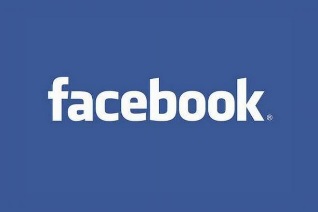 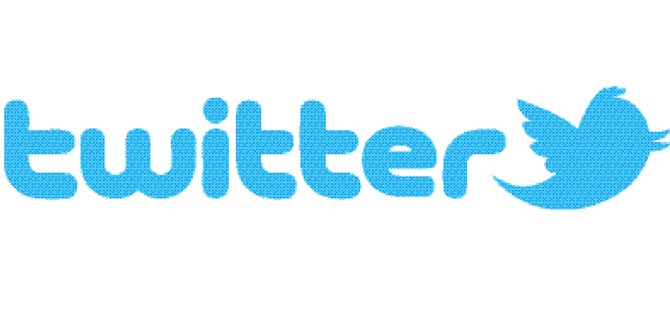